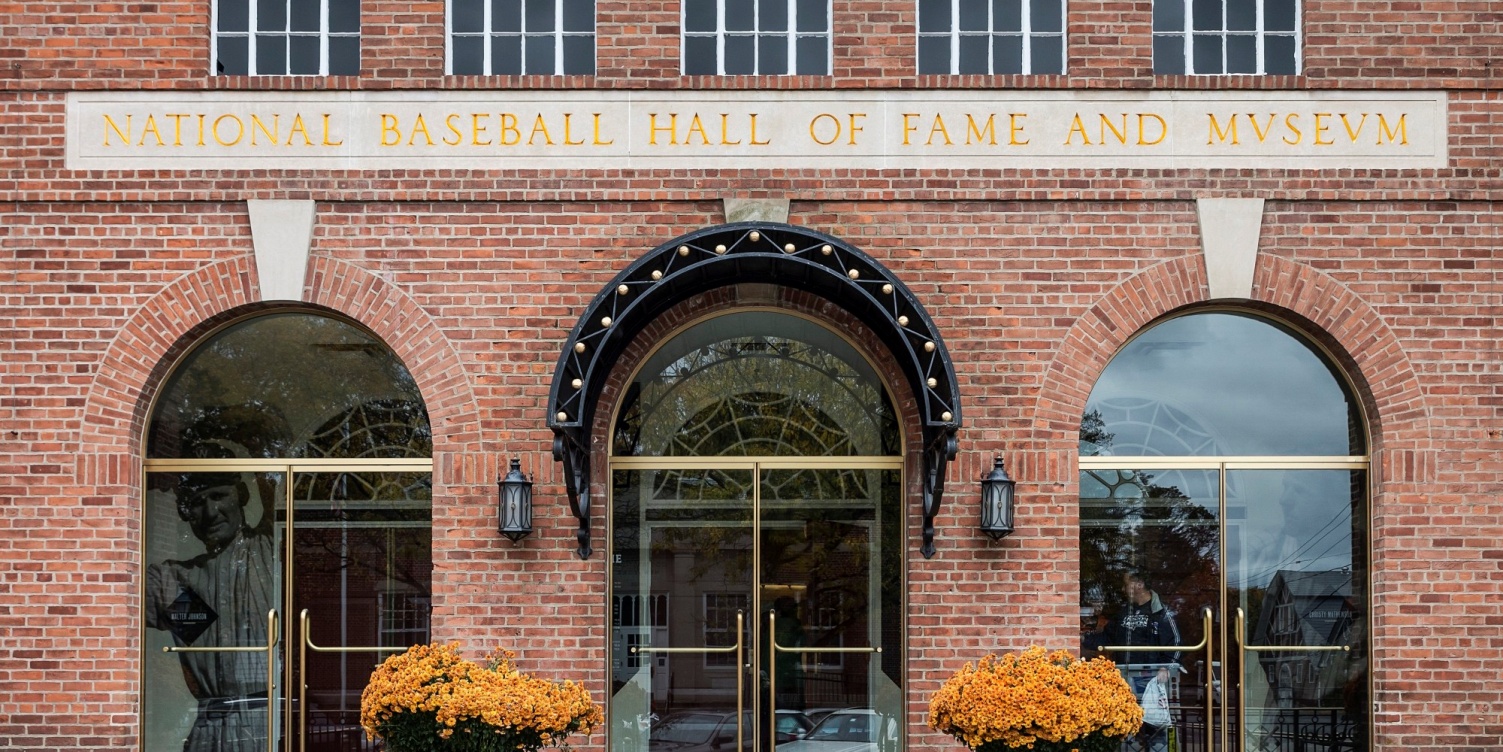 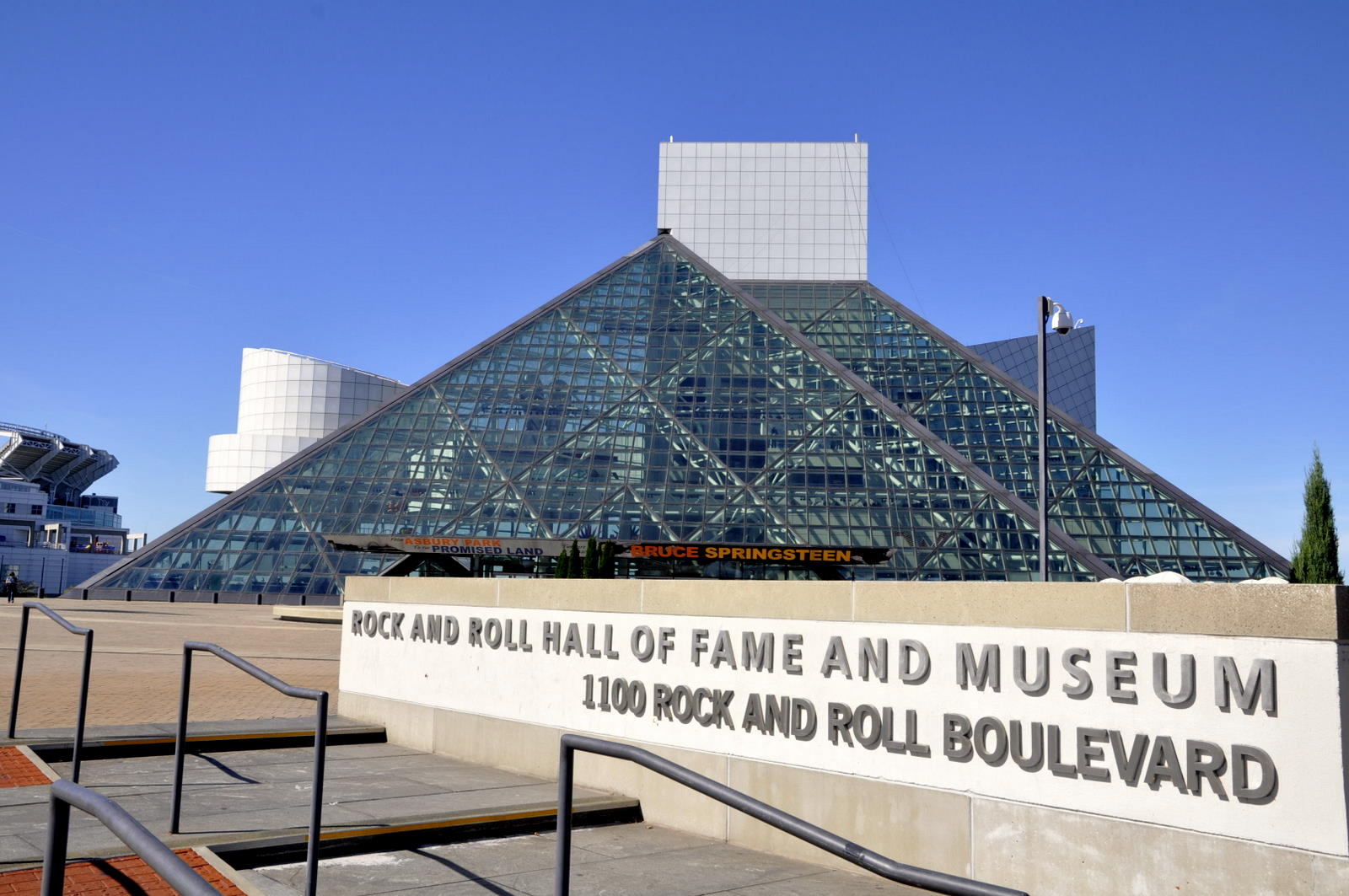 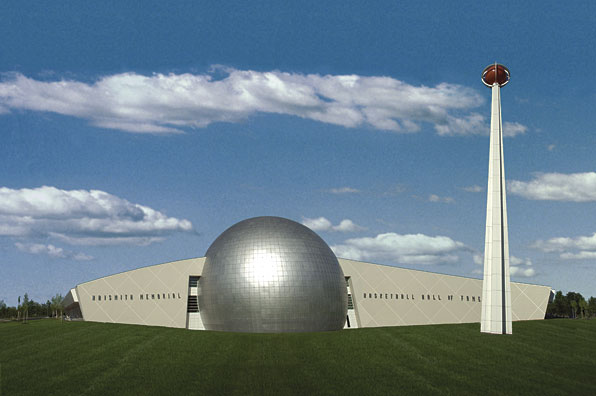 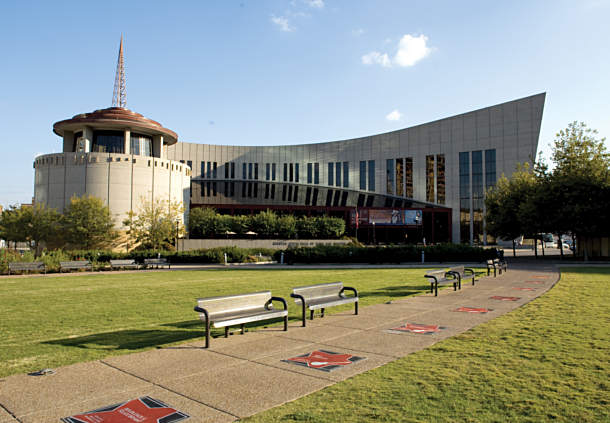 Faith’s Hall of Fame
Hebrews 11
Faith’s Hall of Fame
Vs.1-3,  Description and the Nature of Faith
Vs.4-40,  Examples of Faith from O.T. 

Vs.4-7, Antediluvian Examples.
Vs.8-22, The Patriarchal Examples.
Vs.23-31, Time of Moses and Joshua
Vs.32-40, Overwhelming Number of Faithful Saints
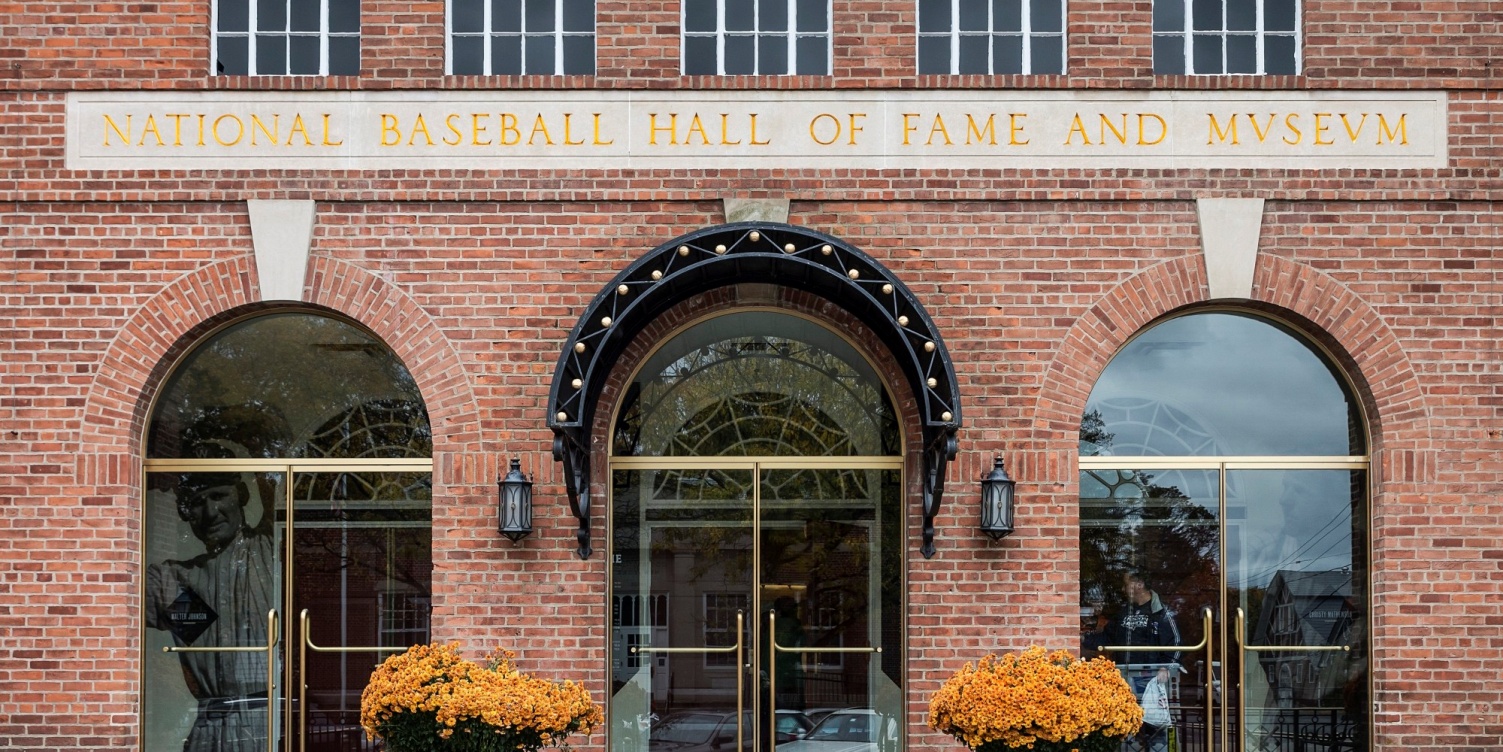 God’s Plan to Save
Hear the Gospel of Christ, Rom.10:17
Believe in Jesus Christ,  Acts 2:36
Repent and Turn to God, Acts 2:38
Confess Jesus Before Men,  Matt.10:32
Baptized Into Christ, Gal.3:26-27
            -----------------------------
Grow And Be Faithful, 1 Pet.2:2
If We Err From The Faith,  Acts 8:22